Usability Features
Presenters: Patrick, Phil, and David

RiverWare Sponsors’ Meeting
February 6, 2014
Usability Enhancements / RW 6.3 (5-2013)
Unit Schemes
Smart Linker
Open Object Dialog: 
 Multiple Slot Operations (e.g. Plotting)
 Slot Filtering (Hiding)
Scenario Sandbox
Diag Message Display Filtering
2
February 6, 2014
RiverWare Sponsors’ Meeting
Usability Enhancements / RW 6.4 (11-2013)
Rename Multiple Accounts
Select Methods: Multiple Accounts
Selectable Window Icon
Geospatial View Image Load      Improvements
Workspace Object List:      Custom Order
3
February 6, 2014
RiverWare Sponsors’ Meeting
Input Aggregation - Demonstration
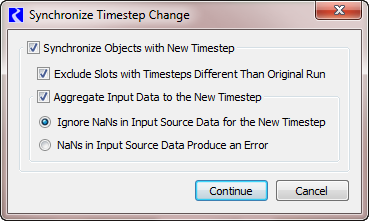 4
February 6, 2014
RiverWare Sponsors’ Meeting
Usability Enhancements / RW 6.5 (future)
Completed as of Feb. 2014
Workspace Text and Images 
Physical Link Arrows
Object Clusters
… brief demonstration …
5
February 6, 2014
RiverWare Sponsors’ Meeting